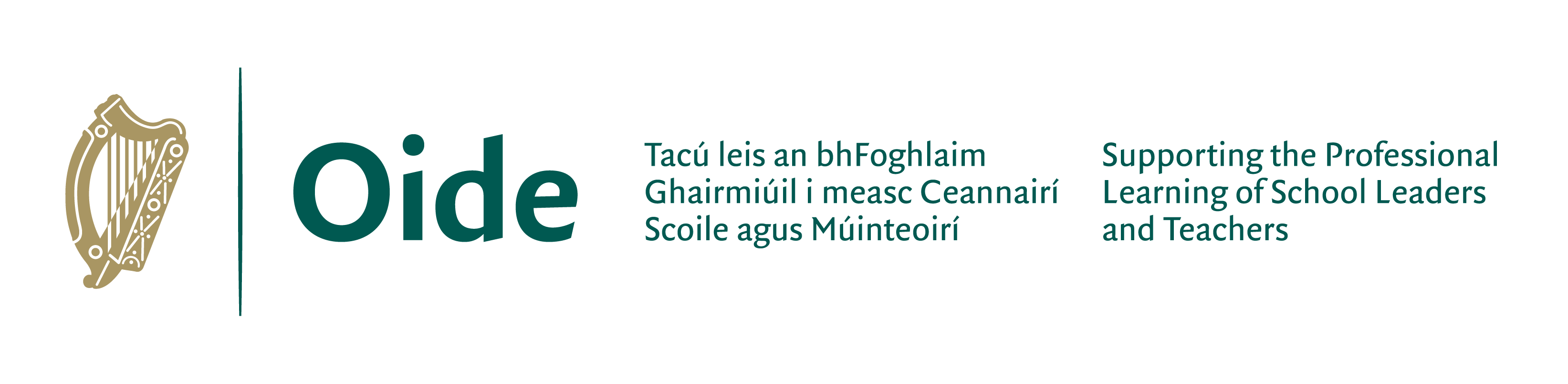 Geometric Term:
Keywords to explore
Sketched analysis
Real world example
Success Criteria: 
(the geometry tile must include)
.
.
.
.
.
.
.
.
.
.
Definition